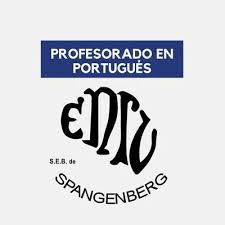 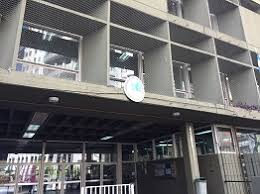 INGRESANTES
1er. cuatrimestre 2022
Título oficial con validez nacional.
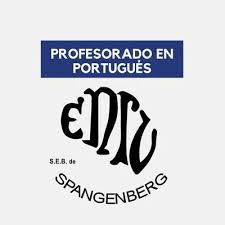 TÍTULOS Y DURACIÓN:
PROFESORADO EN PORTUGUÉS (4 AÑOS)
          Para Nivel Inicial, Primario y Secundario.

PROFESORADO SUPERIOR EN PORTUGUÉS (5 AÑOS)
         Para Nivel Inicial, Primario, Secundario y Superior.
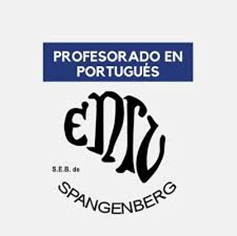 INSCRIPCIÓN:  “Etapa 1”
Vía página del GCBA :https://inscripciones.buenosaires.gob.ar 
 Luego de registrarte, seleccioná: 

Nivel: Terciario / Disciplina: Portugués / Carrera: "Profesorado de Portugués"
   Avanzar respondiendo las preguntas de la siguiente pantalla.

Seleccionar:  ENS en Lenguas Vivas Sofía Broquen de Spangenberg (JUNCAL 3251 CABA). 
Turno Vespertinno
Avanzar hasta concluir el registro.

También podés hacerlo de manera telefónica, llamando al 0800-444-2400
Vía formulario del “ blog Spangeberg”: https://lvsofiaspangenberg.blogspot.com/
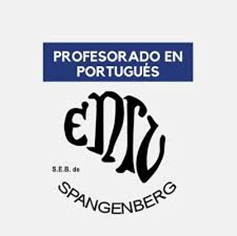 INCRIPCIÓN: “Etapa 2”
PRESENTACIÓN DE DOCUMENTACIÓN:
(Cuando lo permita el aislamiento social preventivo obligatorio presentar en bedelía del profesorado: Juncal 3251, CABA )

Horario de Bedelía  (1er piso del anexo) de 9:00 a 11:30hs. o  de 18:00 a 20:30hs.
Fotocopia del DNI (acompañada del original).
Fotocopia del título secundario.
3 fotos 4x4,
Planilla de inscripción (pueden adquirirla en la fotocopiadora de la institución el mismo día en que traen la documentación o en el blog de la institución: lvsofiaspangenberg.blogspot.com/).
Comprobante de inscripción online.
Todo en carpeta de 3 solapas.
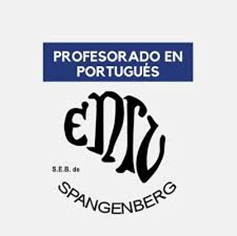 ORGANIZACIÓN INSTITUCIONAL
Rectora: Sonia Schroder
Vicerrectoras: Cynthia Fridman y Marta Costa. 
Regente del Nivel Terciario: Martín García         enslvsebs_ntregencia@bue.edu.ar

Consejo Directivo: cuerpo autónomo de gobierno, elegido por elecciones democráticas. Deciden sobre cuestiones institucionales (correlativas, excepciones, jornadas, proyectos, reglamentos, excepciones).
 
Coordinador  Campo de la Formación General (CFG): Pedro Rivas 
Coordinador Campo de la Formación Específica  (CFE): Graciela Vidal
Coordinador  Campo de la Formación de las Prácticas Pedagógicas(CFPP): Verónica Álvarez

Bedel: San Pérez   enslvesbs_bedelia@bue.edu.ar     (libretas, certificados, equivalencias, analíticos, etc.).
Tutora: Carla Panto  tutoriaportugueslv@gmail.com
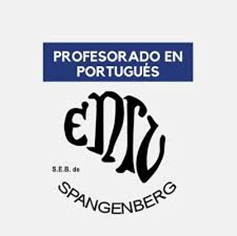 ESTRUCTURA DE LA CARRERA
PROFESORADO EN     PORTUGUÉS
Campo de la formación Específica (CFE)
Campo de la Formación en las  Prácticas Pedagógicas (CFPP)
-Lengua 1, 2, 3 y 4 (anuales) 
-Gramática 1 y  2 (anuales)
-Fonología y Práctica de Laboratorio 1,2 y 3 (anuales)
Lingüística (anual)
Literatura 1, 2, 3 y 4 (cuatr. y anual)
Cultura de los Pueblos de Habla Portuguesa 1, 2 y 3   (anuales y  cuatr.)
Didáctica Específica 1 y 2 (cuatrimestral)
Creatividad 1 y 2 (cuatrimestral)
Teatro  (cuatrimestral)*

(* No son el total de las materias de la carrera, hay materias con final obligatorio o promocionable)
Campo de la Formación General (CFG)
Taller 1
Taller 2
Taller 3
Taller 4
Taller 5
Residencia en el Nivel Inicial y Primaria.
Taller 6
Investigación acción 1 y 2 
Residencia en el nivel Medio.
-    Residencia en el nivel Superior.
Didáctica General
Psicología
Pedagogía
TLEO 
Filosofía
Metodología
Instituciones  Educ.
Sistemas Educativos
Trabajo de campo
ESI*
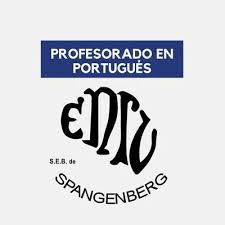 ALCANCES DEL TÍTULO
Posibilita dar clases en los Niveles:                                                 
    - Inicial
    - Primario
   - Medio
   - Superior
Construcción de material didáctico pedagógico.
Construcción de recursos de evaluación.
Asesoramiento Pedagógico. 
Presentación de trabajos en:   Jornadas,   Congresos,  Revistas afines. 
Investigación Educativa.
Posibilidad de realizar posgrados, maestrías, doctorados.
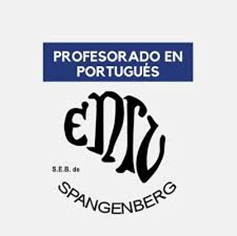 HORARIO DE CURSADA
PRESENCIAL

Turno Vespertino:  17:20 a 22:40hs.  
  (depende de la materia a inscribirse)


Turno mañana:  7:45 a 12.25hs. 
(solamente las materias del CFG ,  se dictan en español)
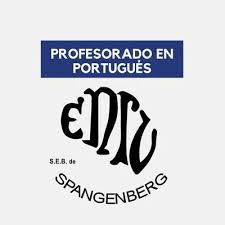 RESPONSABILIDADES
Pagar la cooperadora.
Comprar la Libreta Estudiantil en cooperadora y dejar en bedelía.
Conocer a qué plan se anotaron. 
Inscribirse a las materias.
Inscribirse a los llamados a finales, son 8. 
Inscribirse a materias a tiempo, conocer las correlatividades.
Participar de las elecciones. 
Cumplir con el régimen de asistencia.
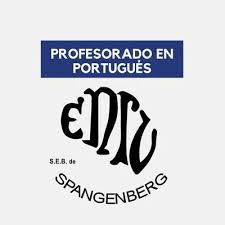 FECHAS IMPORTANTES
Examen diagnóstico, no eliminatorio de Lengua Portuguesa:
 -Escrito:  8 delunes agosto/3, presencial.
- Oral: 10 y 11 de agosto virtual (depende de cantidad de alumnos inscriptos).

Inscripción online a materias: 4 y 5 de agosto materias pedagógicas
Inscripción a Fundamentos de la Lengua Portuguesa: 17 y 18 de agosto

   Vía formulario web https://lvsofiaspangenberg.blogspot.com/      
Inicio del 2do  Cuatrimestre: 16 de agosto materias pedagógicas
Fundamentos 22/8 (sólo ingresantes 2022 y cursantes de materias de  1er año)
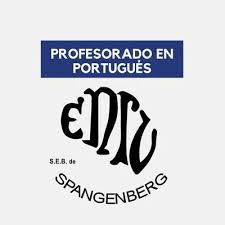 OPCIÓN DE INSCRIPCIÓN A MATERIAS
Fundamentos de la Lengua Portuguesa:
    -  Personas con conocimiento NULO del idioma portugués, o comprensión de la escritura y de la oralidad, pero no consiguen escribir o hablar el idioma. 
    -  Duración un cuatrimestre. 

Materias del Campo de la Formación General (CFG), se sugiere  inscribirse en el 1er. cuatrimestre por correlatividades:
            - Didáctica
            -  Psicología 
            -  Pedagogía. 
    (En caso de mayor disponibilidad horaria se podrá orientar a la inscripción de otras materias )
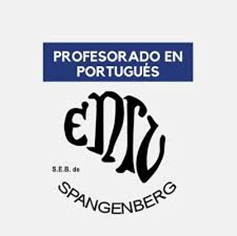 INFORMACIÓN DE CURSADA
Información de cursada se encuentra disponible en el Blog del Spangenberg: https://lvsofiaspangenberg.blogspot.com

Calendario académico: resulta fundamental consultarlo  y tenerlo presente.

Equivalencias: presentar  en bedelía analítico, certificado  y foliado. 
      Se otorgan según el programa, carga horaria, métodos de evaluación y tiempo transcurrido desde su cursada.  
      Deciden los profesores especializados y los coordinadores de área. 
Periodo de entrega del 1ro al 30 de septiembre. 

Tutoría:  
   - es el espacio para consultas, inquietudes, necesidades de los alumnos, etc. 
   -  enviar mail a tutoriaportugueslv@gmail.com  solicitando ser incluidos en la    lista de distribución de    información. 
- Tutores Pares: alumnos que acompañan al tutor en el trabajo.
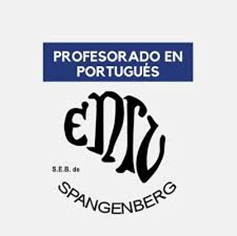 MEDIOS DE TRANSPORTE
COLECTIVOS: 10-15-37-41-59-60-64-93-95-108-110-118-128-160-188-92-12-29-39-68-111-152-194

SUBTE: Línea  D – Estación BULNES – Alto Palermo. 

TREN: Estación Palermo. Ramal San Martín

COMBI ALTO PALERMO: -Bus Chivilcoy
-Del Sur (Cañuelas, Navarro, Las Heras, R.Pérez...)
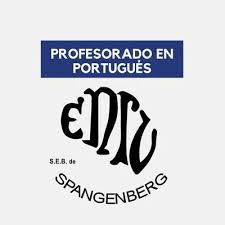 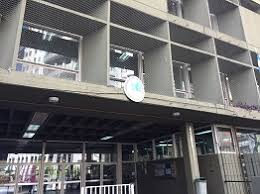 ¡Buen comienzo!
@portugueslenguitas
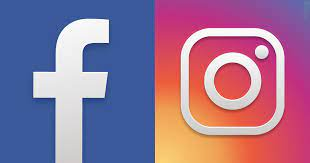